Prezentační prostředky
Pavel Dvořák
Úspěch prezentace nespočívá jen
v dobře připraveném obsahu,
ve skvělých řečnických obratech řečníka,

ale do značné míry ve správně zvolených prezentačních prostředcích.
Nabídka je velmi široká, stačí jen pečlivě vybrat tu správnou!!!
Zpětný projektor
Prezentace standardně z průhledných fólií.
Lze najít i možnost prezentace z běžných kancelářských papírů.
Některé zvládnou projekci trojrozměrného předmětu.
Ceny od 10 tis. výše, světelný výkon od 2500 lm, cena provozu v řádu stokorun (lampa), cena fólií, i pro „počítačově negramotné“, existují varianty přenosných projektorů, …
Vizualizér
Náhrada zpětného projektoru a rozšíření funkčnosti (promítnutí, digitalizace, archivace).
Jedná se vlastně o dokumentovou kameru schopnou snímat 3D objekty.
Možnost zvětšení, boční osvícení, propojení s PC, …
Parametry: rozlišení kamery, zoom optický/digitální, vstupy/výstupy, zmrazení obrazu, cena od 10 tis., …
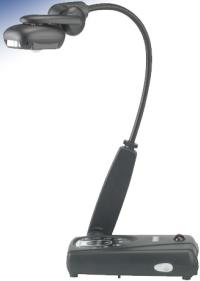 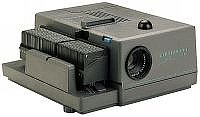 Diaprojektor
„Přeživší dinosaurus starých časů.“
Obvykle řadové nebo kruhové zásobníky na 50 až 80 diapozitivů.
Automatické ostření.
Využití v archivech ve školství, architektuře, zdravotnictví, u fotografů.
Bude se postupem času digitalizovat.
Cena od 4 tis., cena lampy ve stokorunách, menší světelný výkon, …
Datové projektory
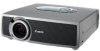 Ultralehké
V brzké době se vejdou do kapsy.
Hmotnost pod 1,5 kg, světelný výkon 1000 lm, velikost formátu A5, vejdou se do tašky s notebookem, pro malé skupiny posluchačů, …
Osobní
Hmotnost cca 5 kg, větší komfort a světelný výkon, rozsáhlé vstupy/výstupy, větší technologická vyspělost, …
Mobilní 
Pro střední skupiny posluchačů, dostatečný světelný výkon, menší společenské akce.
Konferenční
Vysoká kvalita, velká velikost a světelný výkon, množství vstupů/výstupů, vysoké rozlišení, pro výstavy a veletrhy, …
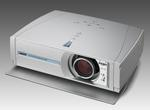 Videoprojektory
Velmi podobné dataprojektorům.
Vysoké nároky na rychlost a přesné barvy.
Nabízí širokoúhlý formát 16:9, zvládají dynamické filmové scény.
Široká nabídka vstupů/výstupů.
Pomocné a rozšiřující prostředky
Projekční plátna
Zatemnění
Laserové ukazovátko
Vhodný nábytek
Dálkové ovladače
Klimatizace
Projekční plátna
Velikost, formát 4:3, 1:1, 3:2, 16:9 , forma provedení.
Přenosné, výsuvné, pevné, elektricky/mechanicky ovládané.
Umístění na stojanu, zdi, … úhel pozorování.
Dvě důležité vlastnosti: 
Reprodukce informace bez ztrát kvality.
Odraz paprsků od plochy k divákům.
Tabule
Historie:
Klasické tabule – křída, fixy, …
Flip-chart – velký bílý papír na stojanu.
Kopírovací tabule
Klasická tabule s možností uložení do PC.
Interaktivní tabule
Klasická tabulek propojená s PC s možností dotykové plochy – poznámky …
Propojení s PC, vazby program-internet-tabule
Videokonference
Není nezbytné být účasten na místě přednášky
Ušetření nákladů na cestování, ubytování, čas, …
Stačí web kamera, mikrofon, dostatečně rychlé a spolehlivé internetové připojení.
Přenos operace, konzultace odborníků.
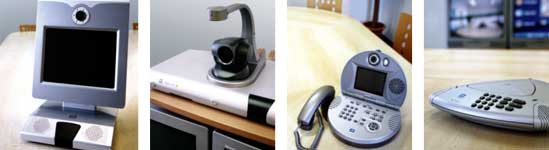 Propojení prez. prostředků
Klasika kabelem – PC-dataprojektor, …
Po síti – kontrola stavu dataprojektoru, vzdálené nastavení, řešení příp. problémů.
Z paměťové karty, flash disku, z disku serveru, z kapesního počítače.
Bezdrátová prezentace

VŽDY ŘÁDNĚ VYZKOUŠET PŘED PREZENTACÍ!!!
Řídící systémy
Automaticky po zadání:
Zapne se projektor
Zapne se audiovizuální technika
Rozvine se plátno
Sníží se výkon a hluk klimatizace
Sníží se osvětlení v místnosti
Zobrazí se prezentace z přístroje, v kterém mám prezentaci připravenou – ovládám přes dotykový displej
Ovládací panely – dotykové displeje